GovTech LabAccélérer l’innovation auprès de l’Etat
Vision
Le ministère de la Digitalisation et le CTIE ont travaillé sur la mise en œuvre d’un concept combinant les GovTech et l’innovation ouverte pour accélérer le eGovernment.
Quel est l’objectif des GovTech?

Contribuer à rendre le gouvernement plus fonctionnel sur le plan technologique et de l’innovation
Le potentiel des GovTech 

Les GovTech facilitent les échanges des administrations publiques avec les citoyens (G2C) ou les entreprises (G2B) et même entre les administrations (G2G).
Que signifie innovation ouverte?

L’innovation ouverte correspond à l’ensemble des processus d’innovation basés sur le partage et la collaboration. Elle vise à utiliser les connaissances externes à son environnement habituel.
Pourquoi un GovTech Lab au Luxembourg?
Parmi les missions du ministère de la Digitalisation et du CTIE il y en a une qui est prépondérante : eGovernment

Ainsi, le GovTech Lab permettra au ministère de la Digitalisation et au CTIE d’accélérer l’innovation des services publics numériques par le biais de l’innovation ouverte

Le GovTech Lab encourage et soutient une culture de l’innovation et de changement au sein des ministères et des administrations
Les missions du GovTech Lab
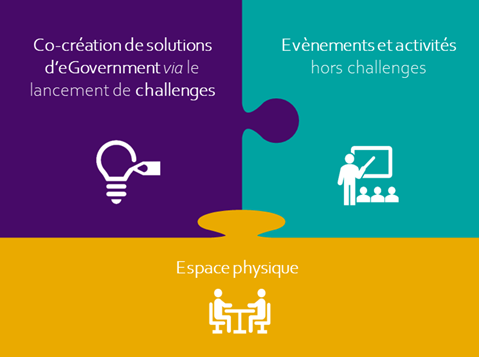 Les missions du GovTech Lab
Accélérer l’innovation auprès de l’Etat à travers des appels à solutions/challenges

Créer une communauté Govtech par l’organisation d’évènements spécialisés et transversaux

Devenir le lieu de référence et de rencontre des agents de l’Etat intéressés aux GovTech
Evènements hors challenges
Hackathons visent à regrouper sur plusieurs heures/jours de développeurs IT dans un processus de créativité numérique, dans le but de travailler en collaboration sur le développement de nouvelles solutions technologiques. 
Govjams visent à rassembler un public hétéroclite (fonctionnaires, entrepreneurs, étudiants ou encore de simples curieux etc.) qui sont invités à se mettre dans la peau du citoyen. Ces participants sont invités à prototyper de nouveaux services publics sur une thématique annoncée dès le début.
Ateliers co-créatifs afin d’animer et favoriser l’échange entre des acteurs pour croiser et développer des idées, visions ou concepts
Journées spécialisés dédiées à la digitalisation des services publics, gestion du changement ou transformation numérique
Perspectives
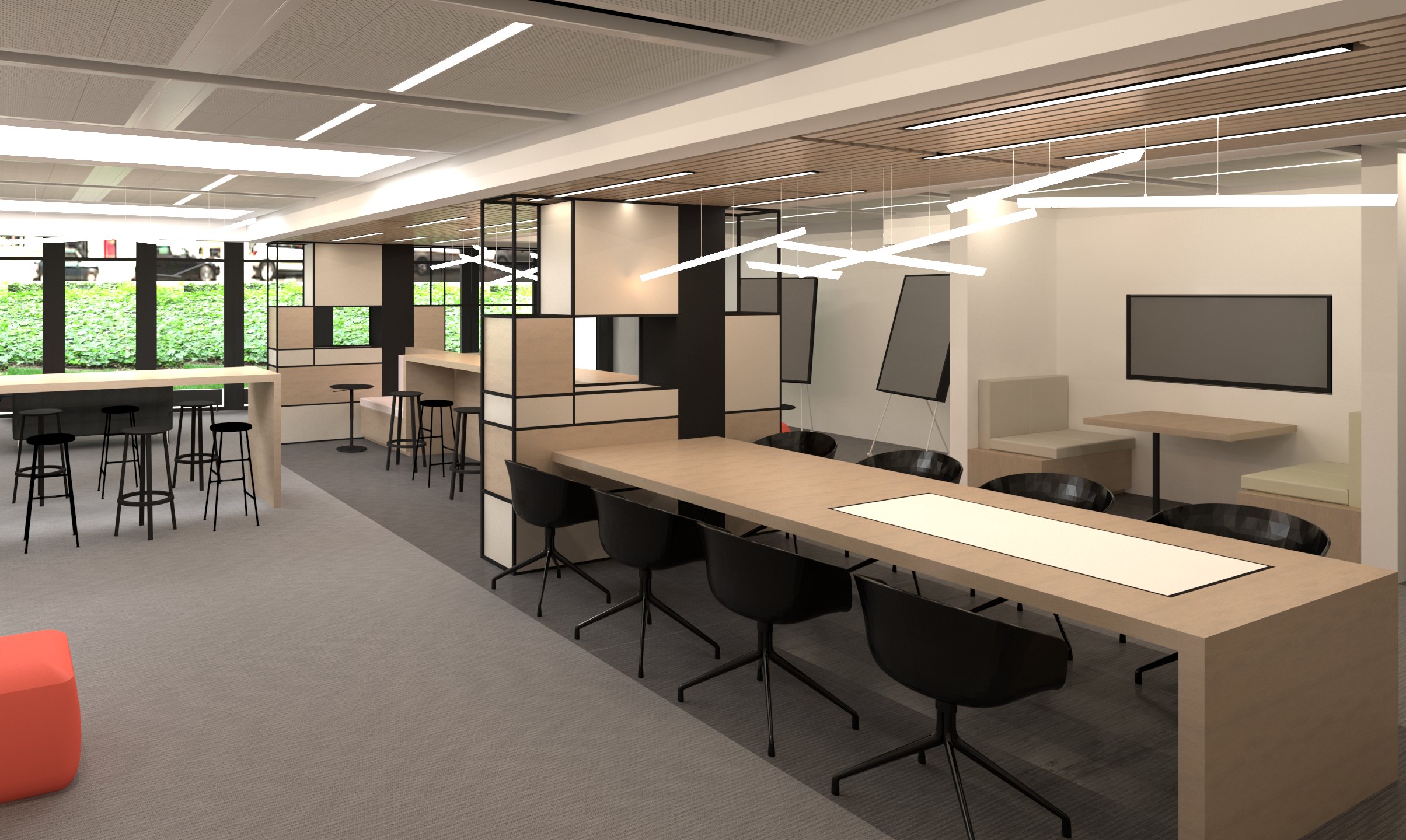 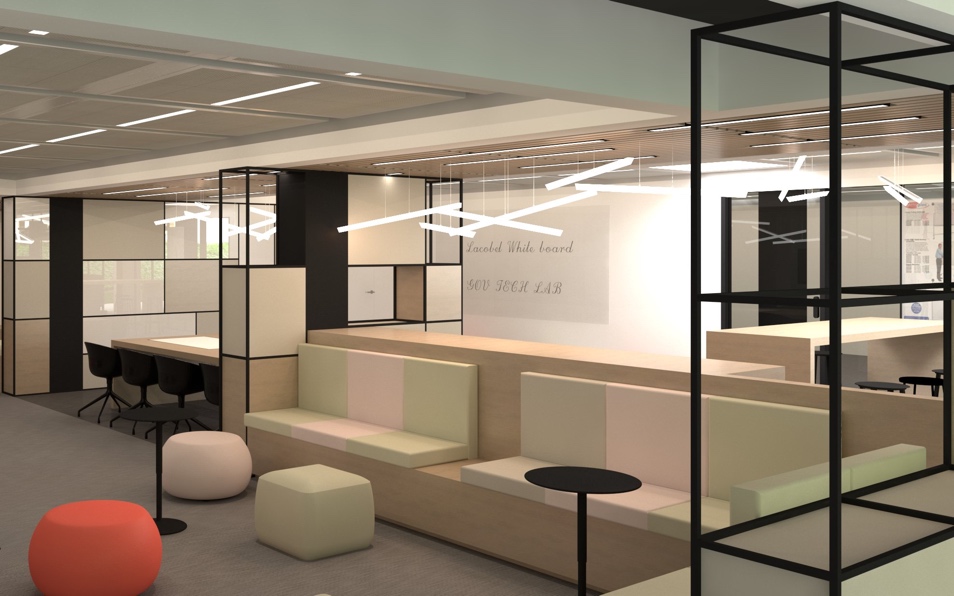 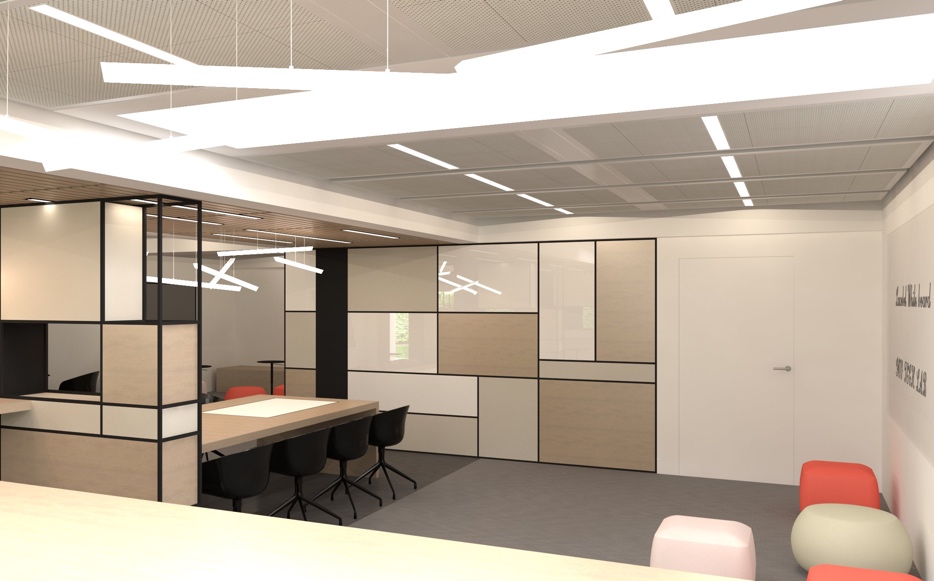 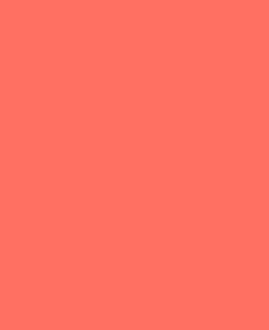 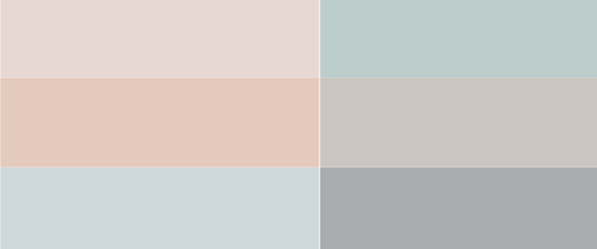 Identité visuelle
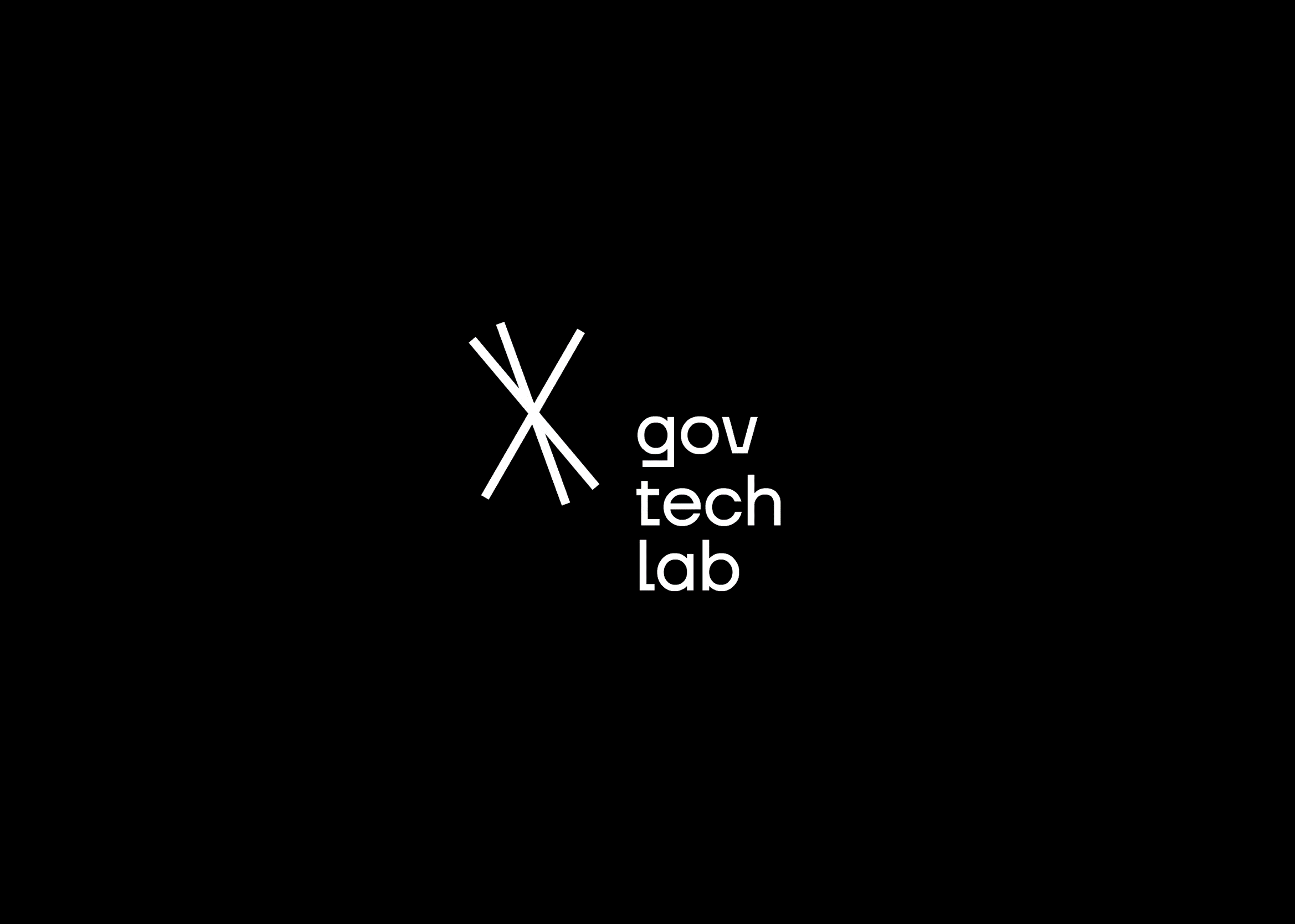 Perspectives
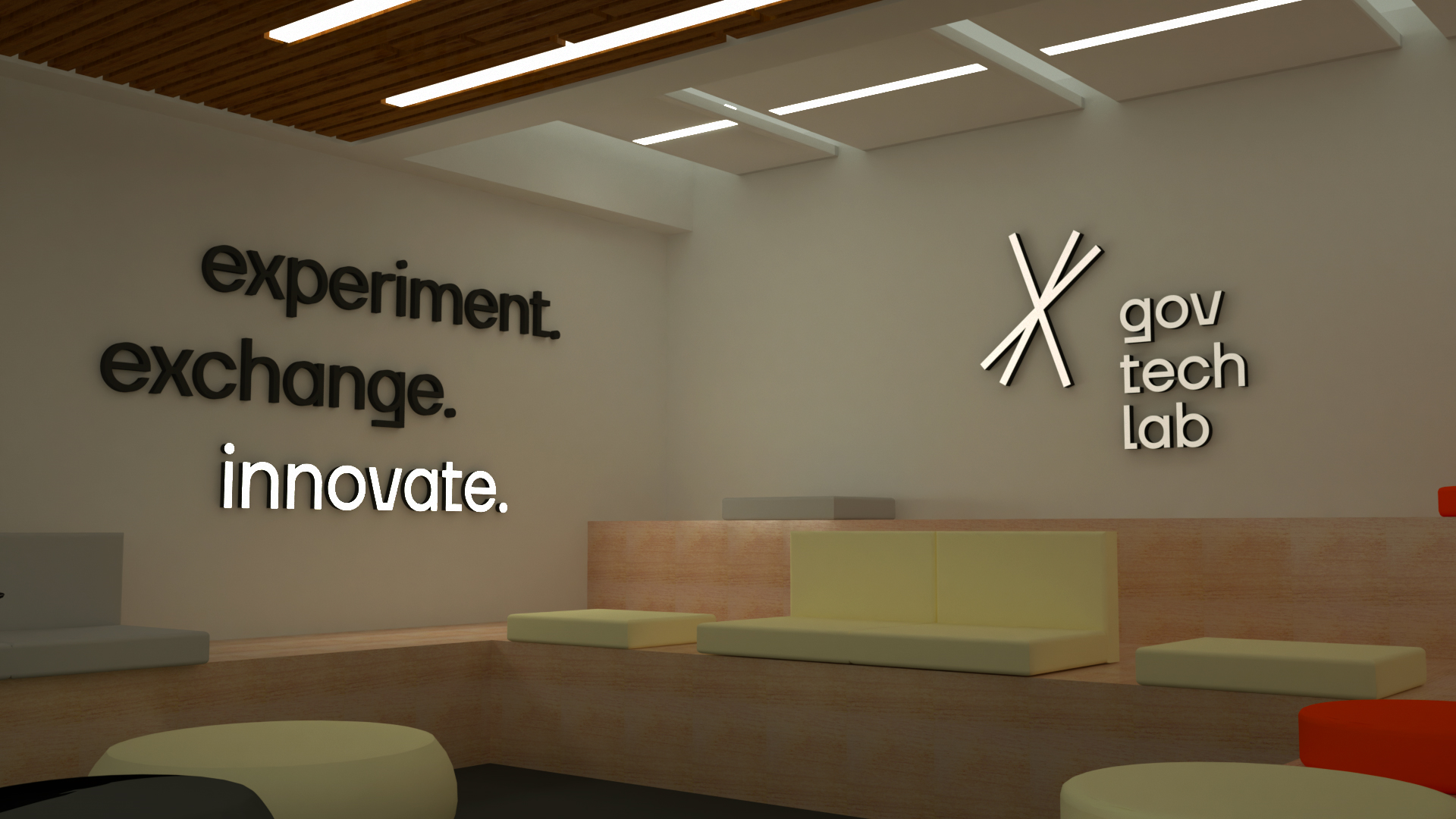 Partenariat d’innovation
Le partenariat d’innovation est un format d’appels à solutions qui permet de travailler en plusieurs étapes:

Phase prototypage avec maximum 5 porteurs de solutions

Phase Proof of concept (PoC) avec maximum 1 porteur de solutions

Après la phase Proof of concept, le CTIE pourra faire la commande au cas où la solution serait retenue.
Composition du jury
Le jury se compose de membres fixes et de membres variables:

3 Membres fixes: décisionnaires

4 Membres variables: experts et conseillers

Les membres experts sont choisi en fonction de la thématique du challenge
Lancement du premier challenge
« Bye Bye Robots!»
Bye Bye Robots!
L’objectif: Développer une solution innovante de vérification du caractère humain lors de l’utilisation des procédures en ligne auprès de l’Etat luxembourgeois en remplacement de la solution actuelle.
La nouvelle solution devra être simple et non contraignante pour l’utilisateur, innovante et garantir les standards de sécurité exigés.
Prochaines étapes
Dates clés du premier challenge
Remise des dossiers: 4 janvier 2021
Présélection finalisée le 15 janvier 2021
Début phase prototypage: fin janvier 2021
Démo Day: mi-mars 2021
Début phase PoC: mi-mars 2021
Présentation du PoC: juillet 2021

Sensibilisation des ministères / administrations au sujet de l’innovation ouverte en vue d’identifier des défis internes
Inauguration de l’espace physique du GovTech Lab: 2e semestre 2021 dans les nouveaux locaux du CTIE
www.govtechlab.lu
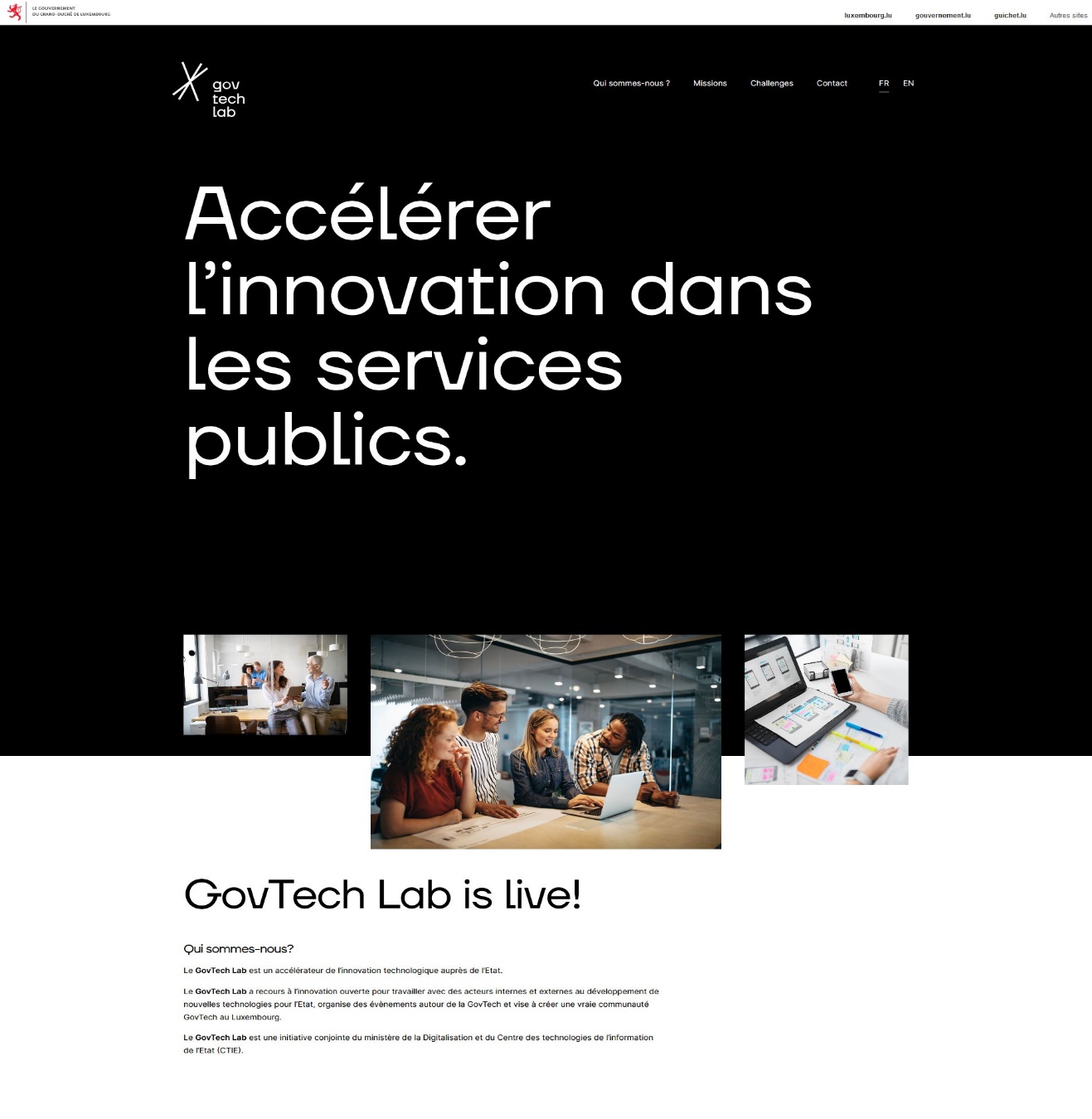 Plus d’informations
Restez informés:
www.govtechlab.lu

Lien Portail des marchés publics
https://pmp.b2g.etat.lu/?page=entreprise.EntrepriseHome 
Numéro marché public 2002000 

Le GovTech Lab sur les réseaux sociaux:
LinkedIn: https://www.linkedin.com/showcase/govtech-lab-luxembourg/ 
Twitter: https://twitter.com/GovTechLab_LU

Nous contacter: info@govtechlab.lu
Merci